IPET-SUP-2/Doc. 13.3GOES-R  Training Plan for NOAA National Weather Service Forecasters
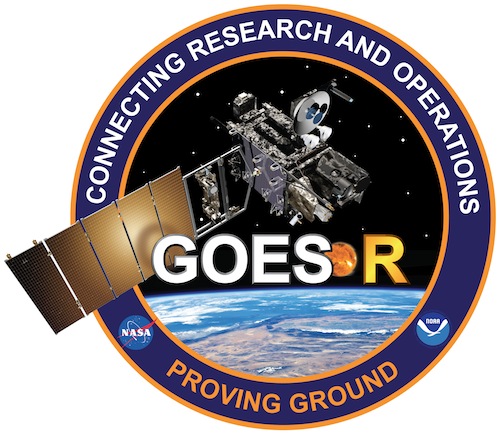 LeRoy Spayd,
NOAA/National Weather Service
Office of Chief Learning Officer (OCLO)
Anthony Mostek
	Forecast Decision Training Division (FDTD/OCLO)
Presented at AMS, 14 January 2016:  
https://ams.confex.com/ams/96Annual/webprogram/Paper282652.html
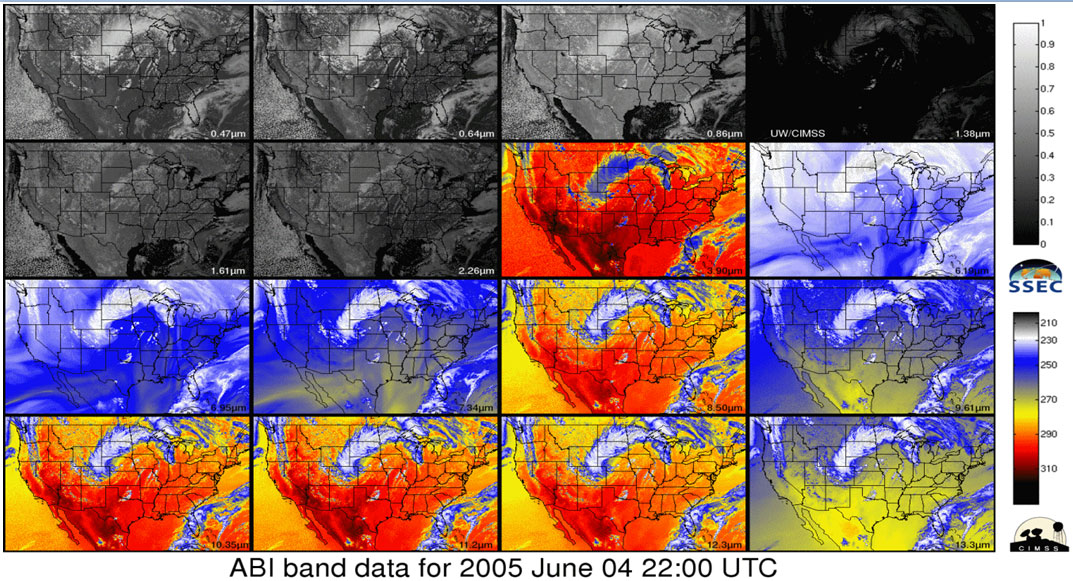 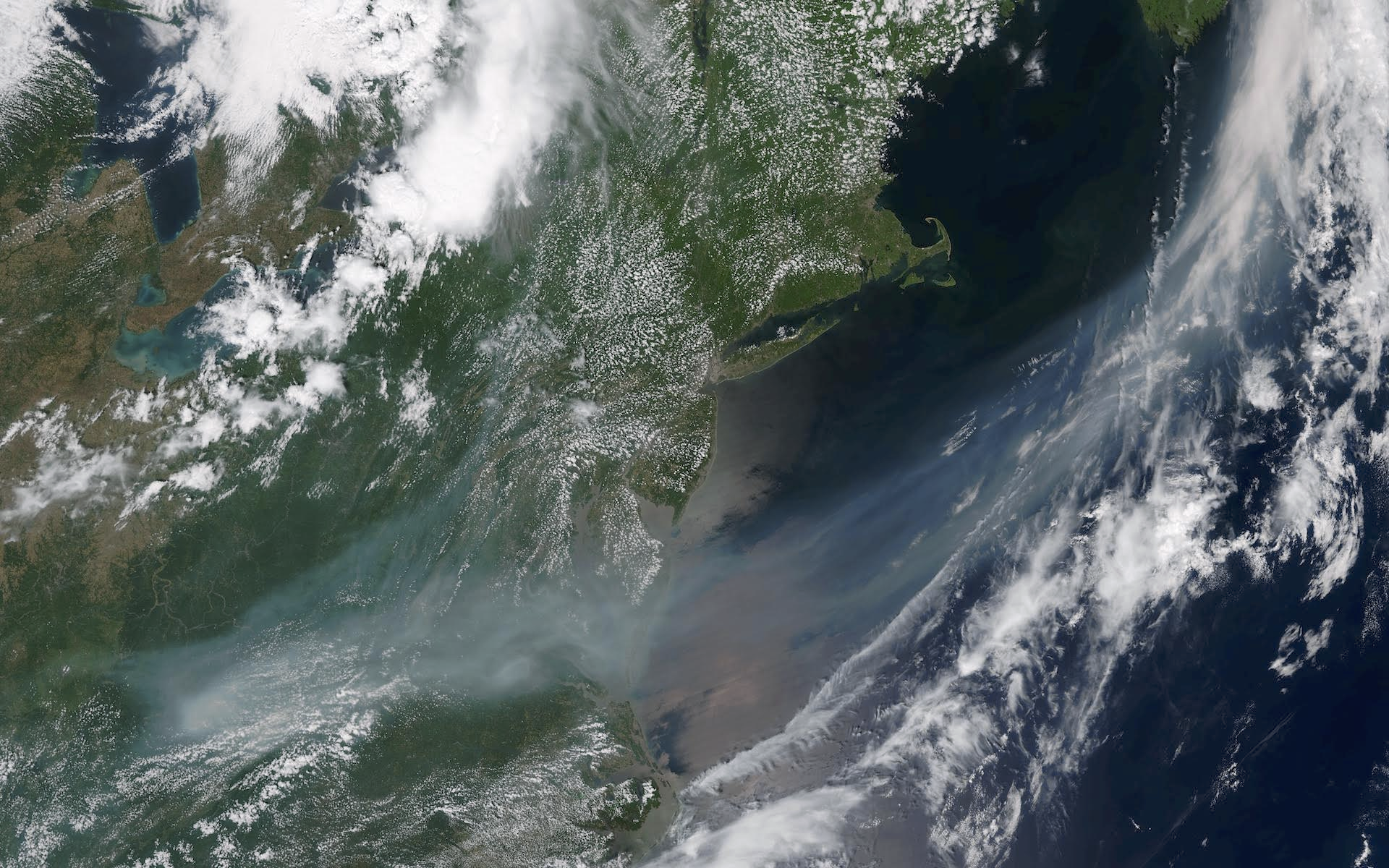 1
NOAA/NWS Satellite Training Plan
Contributors:
John Ogren - OCLO Acting Chief
Ed Mahoney, Brian Motta & James LaDue - OCLO
Regional Scientists 
Satellite Liaisons 
GOES-R Program 
SOOs – Satellite Training Advisory Team (STAT)
Coop Institutes: CIMSS, CIRA, CIMMS (VISIT)
COMET 
NASA/SPoRT, WMO, and others
2
GOES-R Training Timeline
2017 & Beyond
2016
Launch
Data?
2015
Making it 
Stick
Continuous Learning
Prerequisites
Foundation
Exercise
Application
Training stages
Prerequisites – overall basics
Foundation – satellite specifics
Application – operational setting
Exercise – simulations, practice
Making it Stick – multi-situational, sharing
Continuous Learning – evolve and update
3
NOAA/NWS GOES-R Training Plan
Learning Objectives
Understand differences between legacy GOES & GOES-R
and satellites

Use GOES-R for NWS forecasts and warnings & Decision Support Services

Utilize satellite-based total lightning detection sources in forecast & warning operations (GOES Lightning Mapper - GLM)
 
Understand fundamental RGB and other satellite products
4
Foundational Training
GOES-R Introduction and SatMet Background Track (240 minutes)
	- Basic principles of radiation (15 minutes)
	- Basic operation of the GOES-R satellites (15 minutes)
	- Spectral bands (90 minutes)
	- Multichannel interpretation approaches (30 minutes)
	- Baseline products (90 minutes)
 Geostationary Lightning Mapper Track (40 minutes)
 Mesoscale/Convection Track (120 minutes)
 Synoptic Features Track (80 minutes)
 NWP/Data Assimilation Track (30 minutes)
5
GOES-R ABI Band Fact Sheets
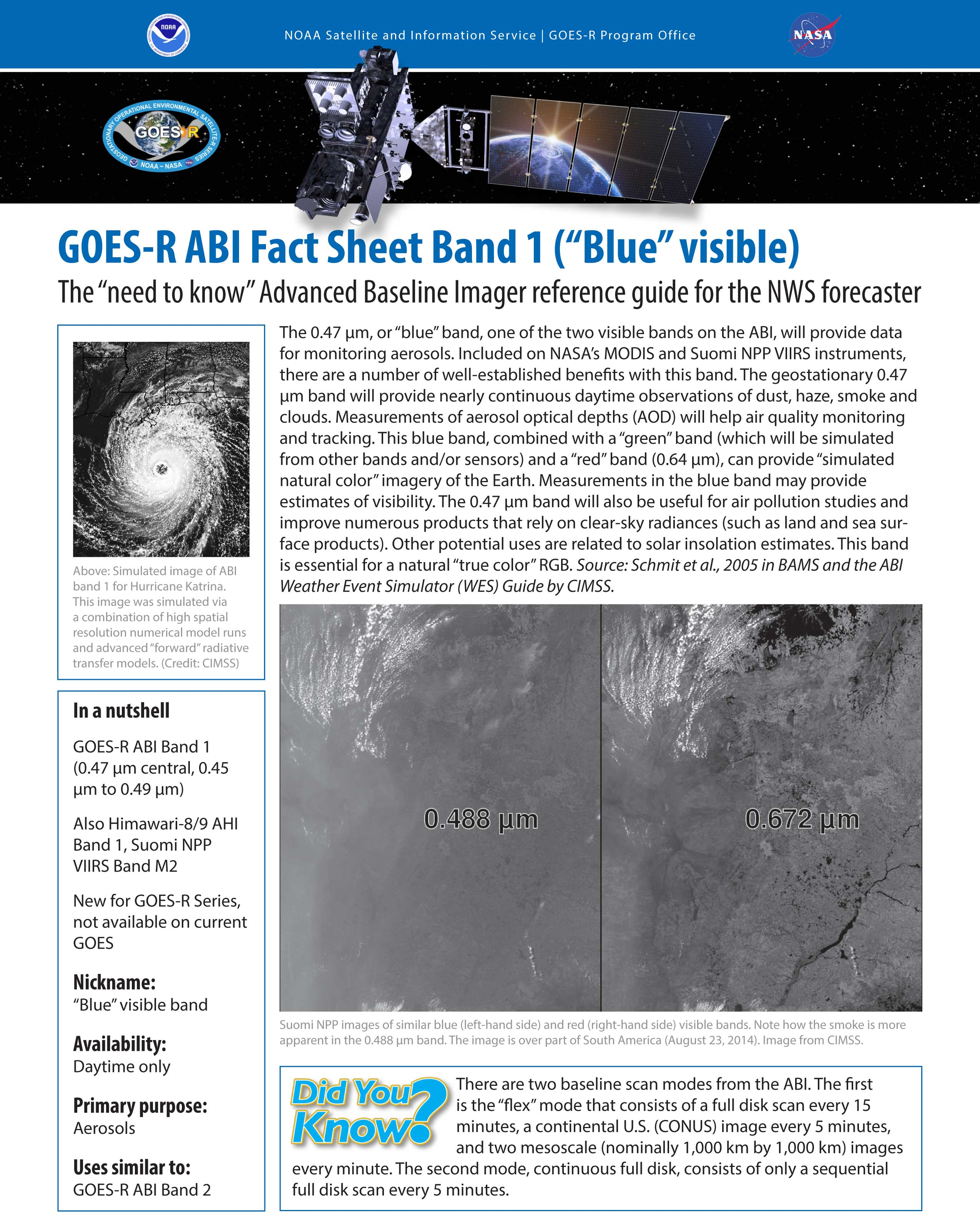 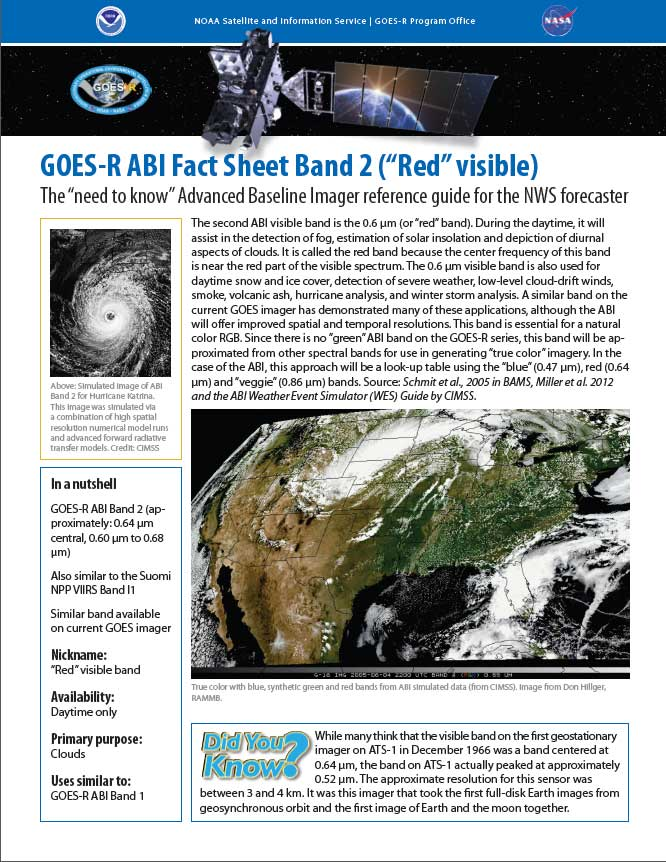 With examples from VIIRS
Thanks to Tim Schmit, George Tuggle, Michelle Smith, Carven Scott, and Bill Ward
Satellite Training
Design Approach
Office
Satellite Facilitator
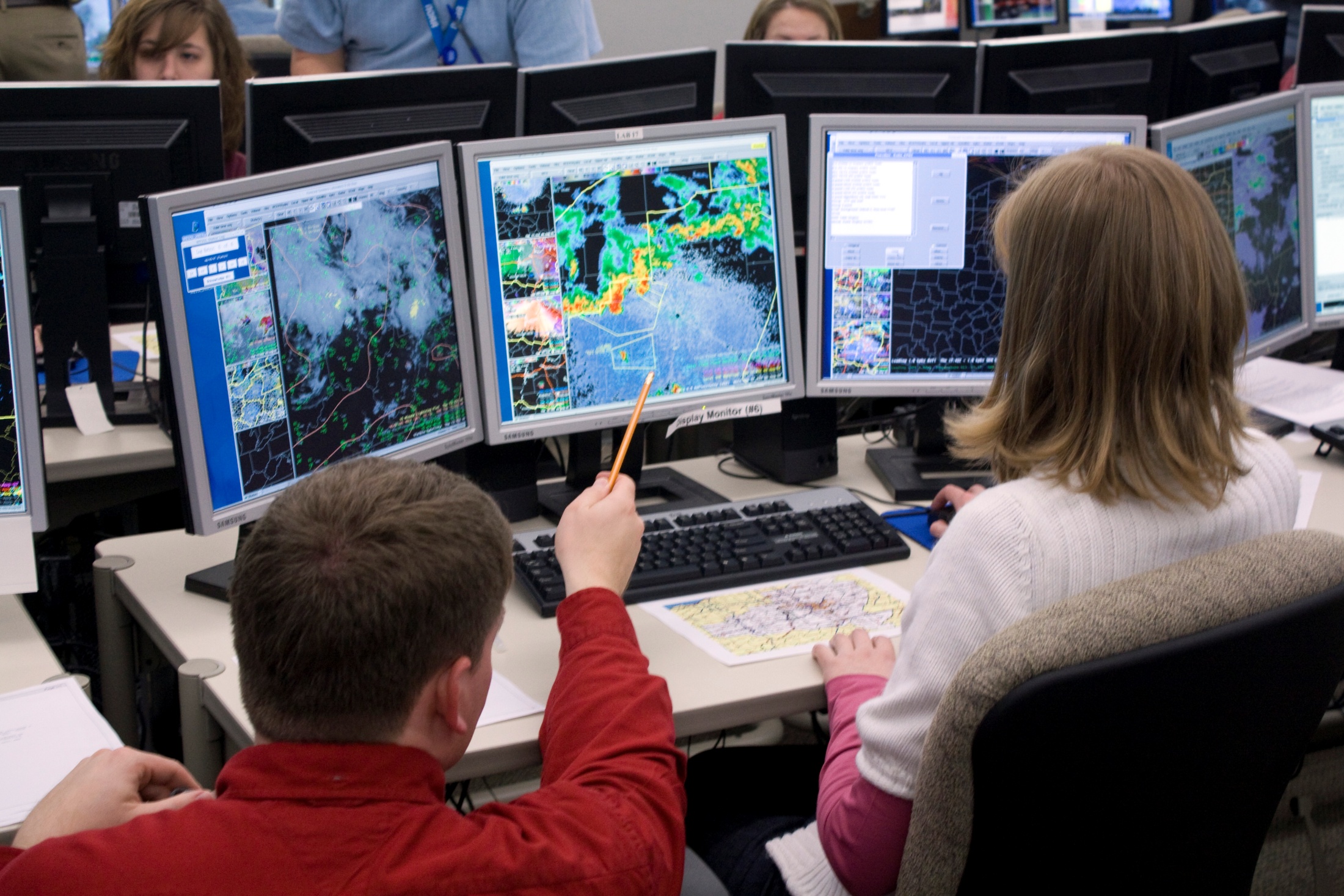 Performance Objectives
Applications
Training
WOC
Flash Flood
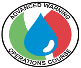 WOC
Severe
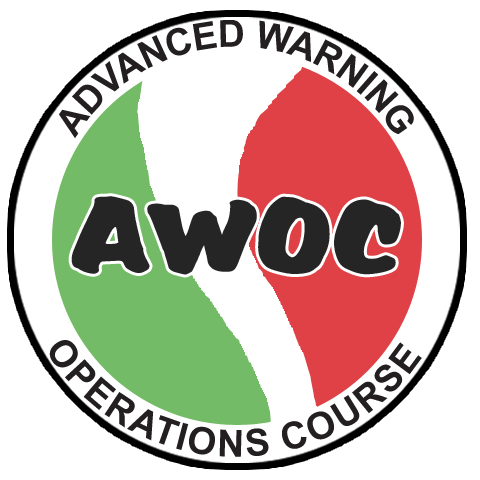 WOC
Winter Wx
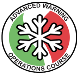 Foundational Training
WSR-88D
Learning Objectives
WOC
Core WDM
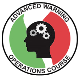 DLOC
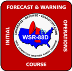 Satellite
MRMS
AWIPS-2
NOAA/NWS Satellite Training Plan
Event of the Week/Month:
Webinar promotes sharing of events/best practices 
Participation & collaboration with experts (R2O, O2R, R2A)
Focus on interpretation of satellite data utilizing real events
Builds credibility & understanding among forecasters
Accomplished by leveraging expertise and satellite liaison
         
Note: Modeled after highly successful Dual-pol radar training 
 “Storm of the Month”.
8
Summary
NWS is working with all Training Partners to ensure all NOAA users are ready to use GOES-R

Goal is Improved Operational Performance 

Accomplished via:
Foundational Training
Applications & Exercises
Blended Continuous Learning to Make-It-Stick
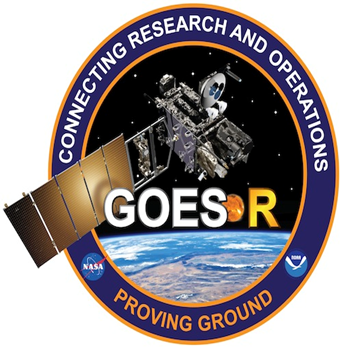 9